V2C
V2C
Сервис по изготовлению персонализированных БАД методом пищевой 3D-печати
Проблема
ФОРМАТ
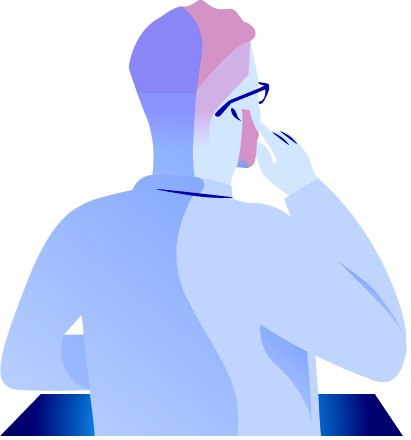 ВРЕМЯ
КОЛИЧЕСТВО
Решение проблемы
Персонализированный БАД, состоящий из разных слоёв, каждый из которых содержит конкретный витамин ,нужный потребителю
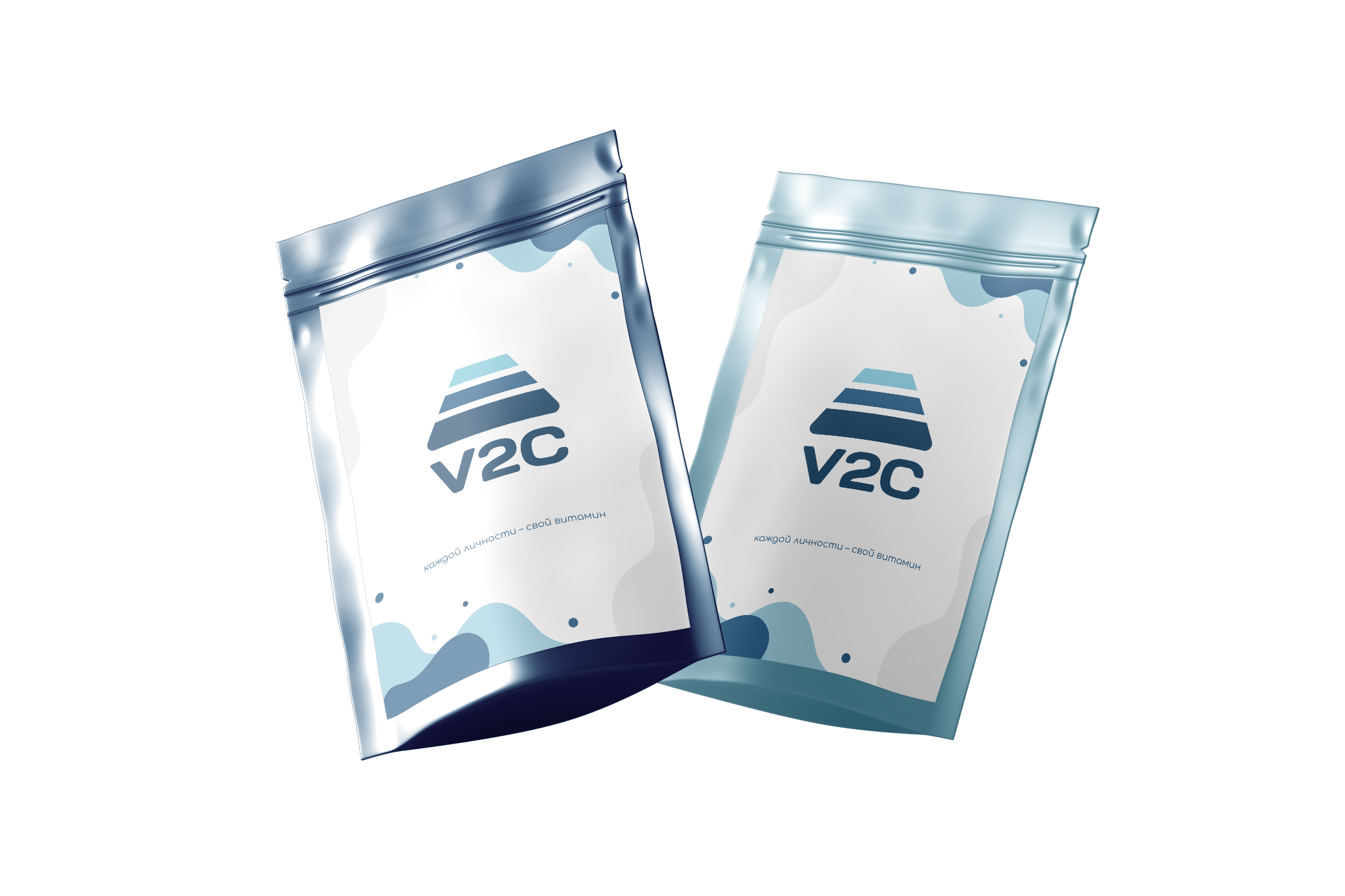 Технология
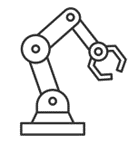 Целевая аудитоия
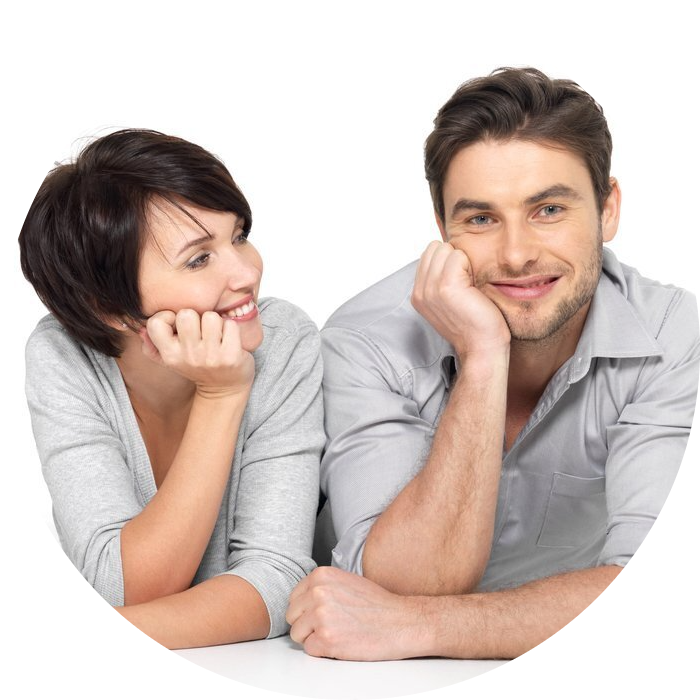 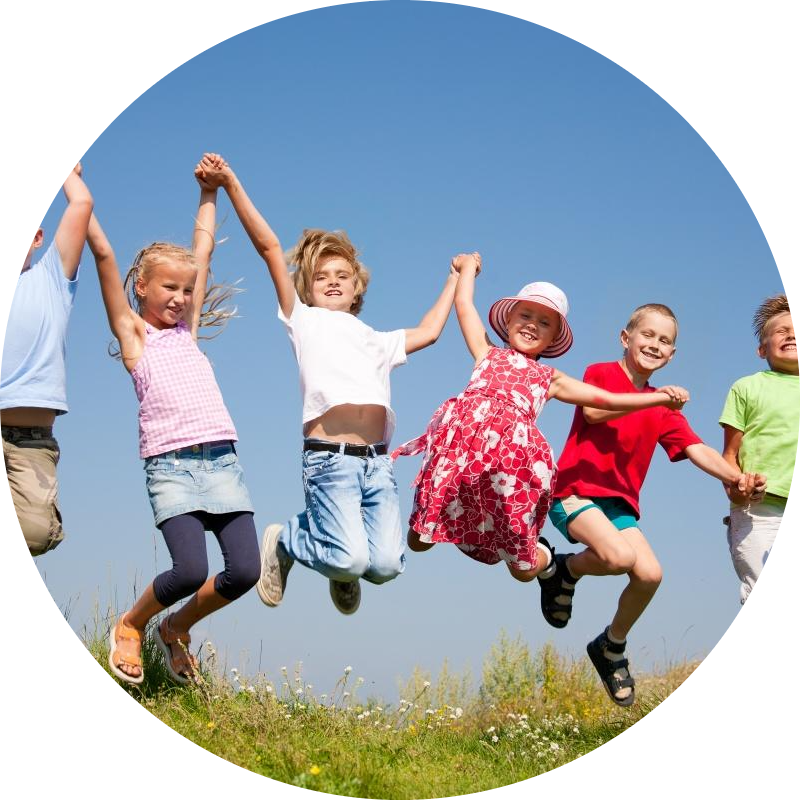 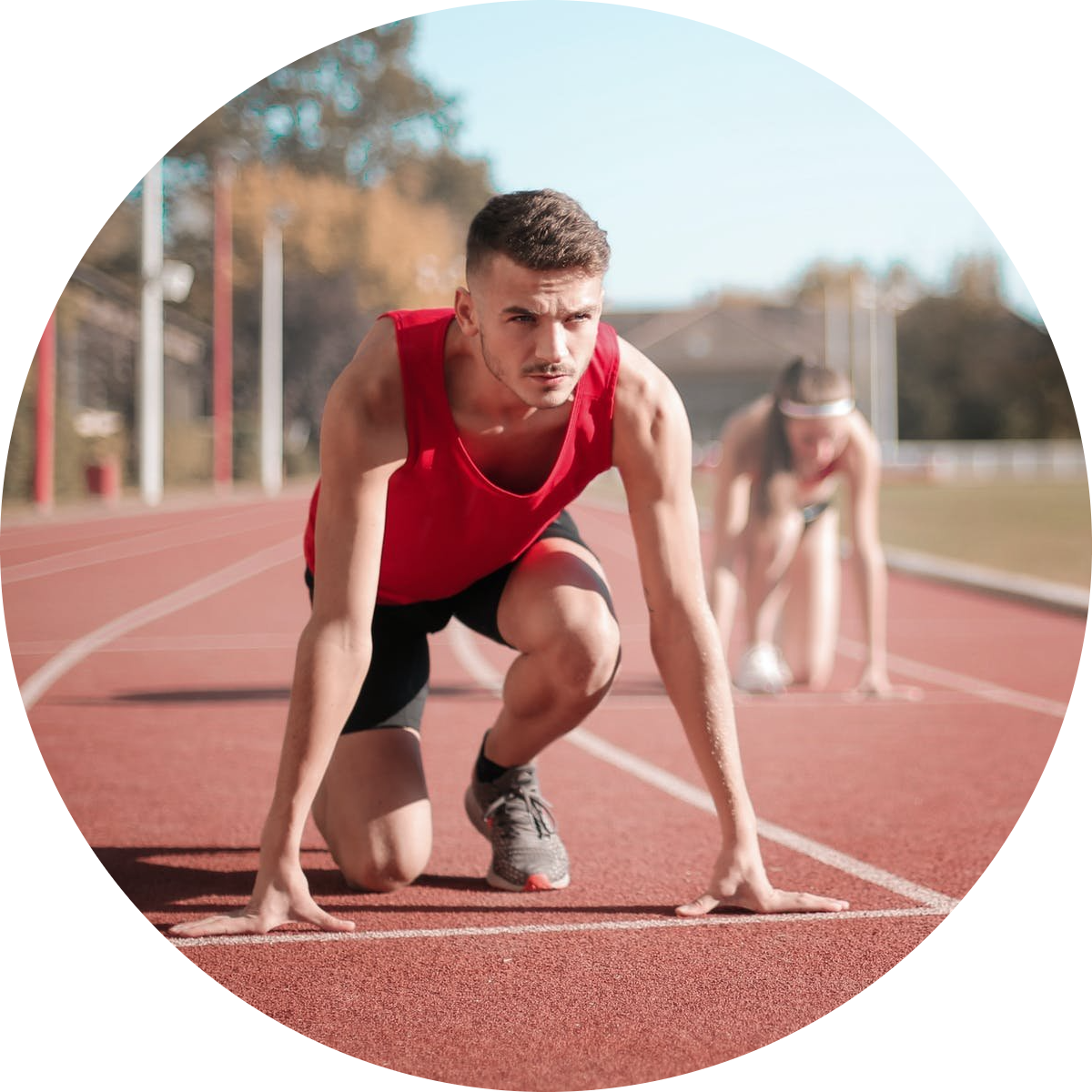 Мужчины и женщины
Спортсмены
Дети
Жители крупных городов, с достатком выше среднего
Анализ Конкурентов
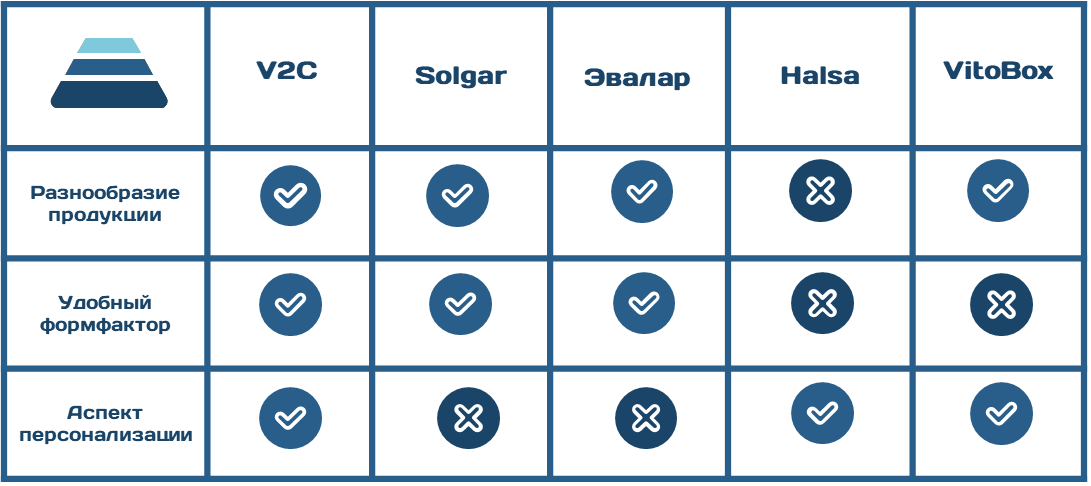 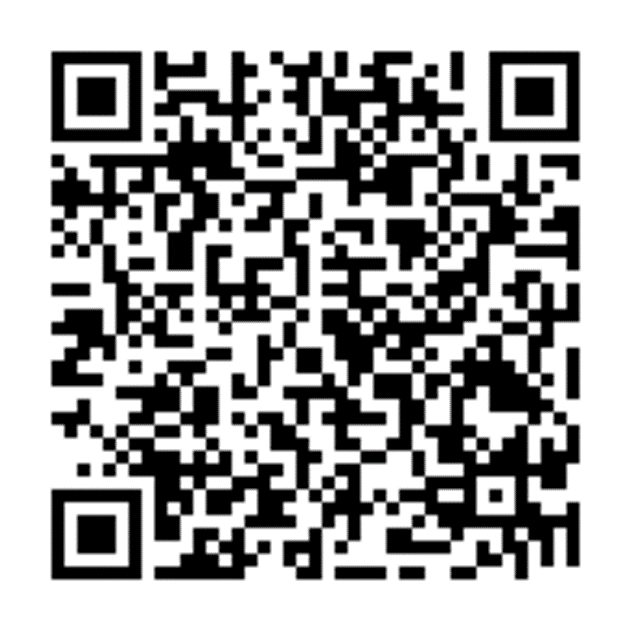 Анализ рынка
м
TAM
SAM
TAM (рынок БАД РФ 2023, прогноз) – 100 000 000 000 руб.*
SAM (рынок БАД РФ «премиум», от 500 руб.) – 59 900 000 000 руб.*
SOM
SOM (0,25% рынка «премиум» БАД) – 150 000 000 руб.
*данные компании Эвалар
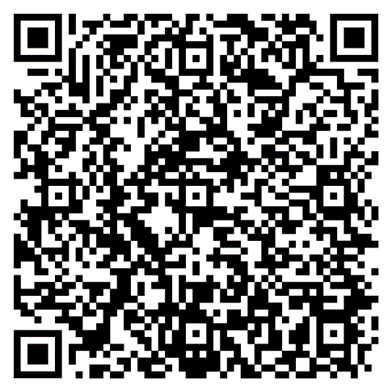 Финансы
Бизнес-модель
Производство продукта
1
3
5
Получение обратной связи
Предложение 
товара
4
2
Формирование и оплата заказа
Доставка продукта
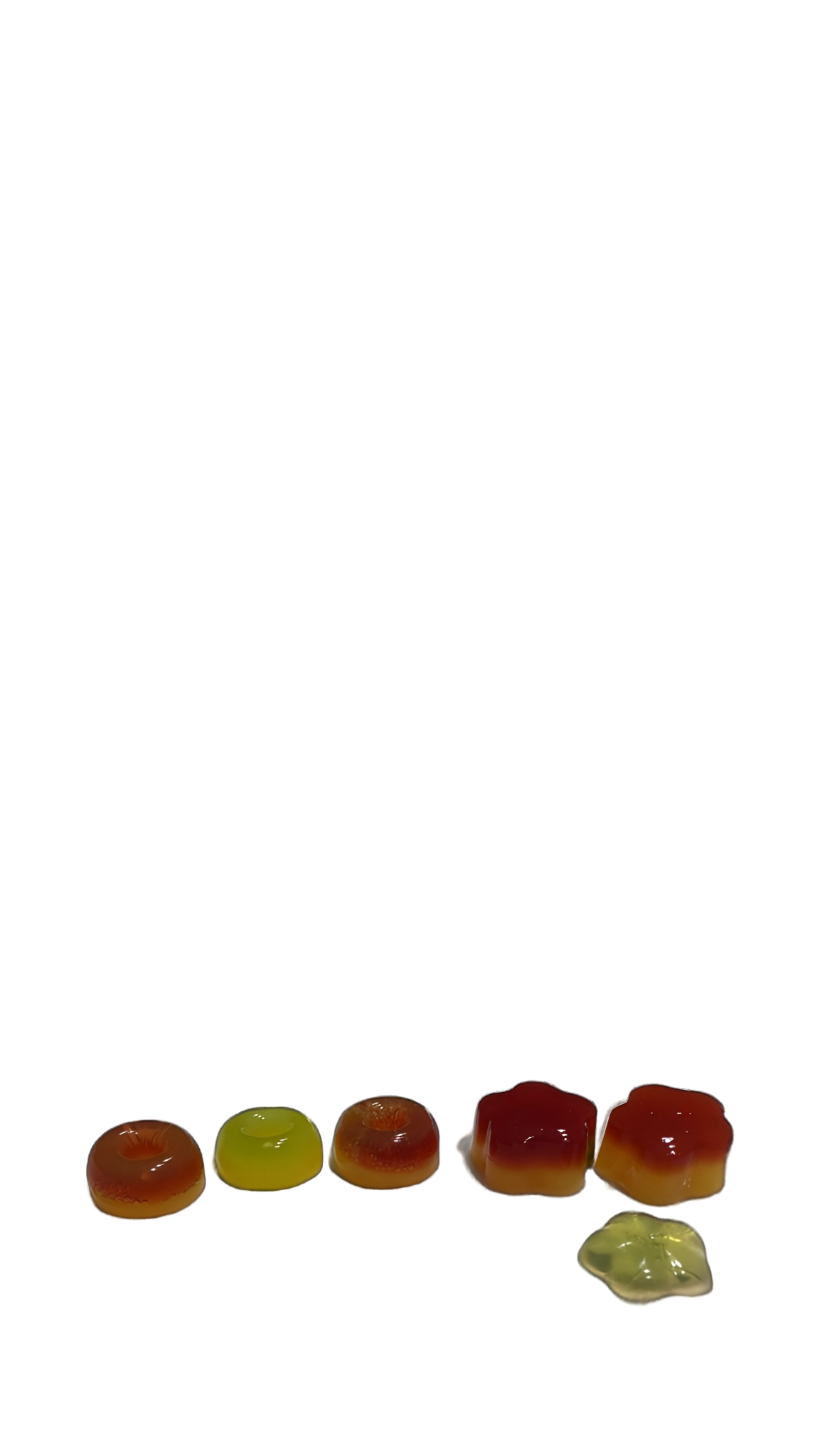 MVP
Были разработаны:
Новая формула витаминов

Технология производства
Наставничество
После
До
Улучшение характеристик продукта
Первичный продукт
Наброски алгоритма производства персонализированных БАД
Разработанная технология производства персонализированных БАД
Идея маркетинговой стратегии
Ребрендинг
Разработанная маркетинговой стратегии
Команда
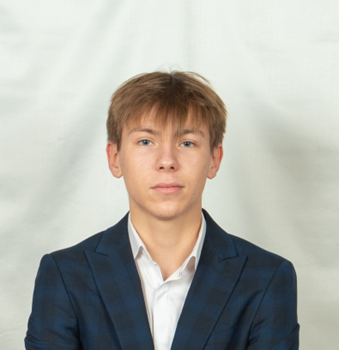 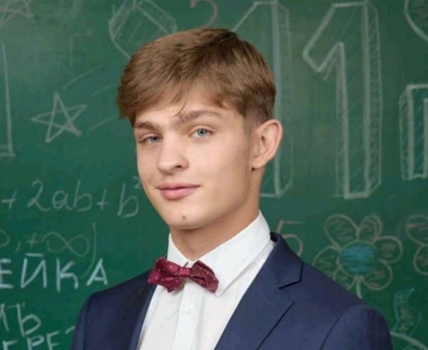 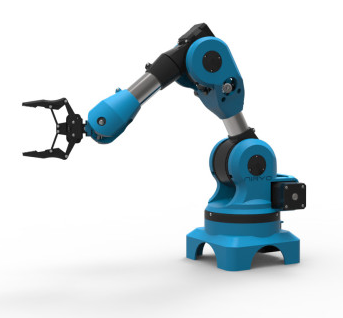 Робот Илюха
Костяев Владислав
Даниил Ракитин
Аналитика, тестирование материалов, дружба с  Илюхой
Тяжелый монотонный труд
Концепция, технология производства, дружба с Илюхой
Обратная связь
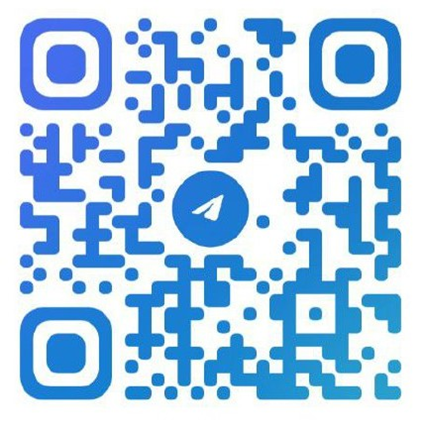 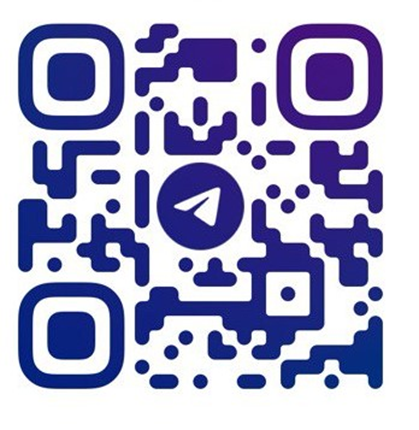 +7 916 316 74 08
+7 919 965 51 99
vladk_06@mail.ru
rakitinds2006@gmail.com
Даня
Влад